Урок русского языка В 7 КЛАССЕ
Тема: Категория состояния как часть речи.

Автор:
 учитель русского языка и литературы 
МОУ «Средняя школа № 20» 
Бессчастнова С.Н.
Словарная работа
Ф…гурист, ч…мпион, сп…р…смен, д…монстрировать, м…нимальный, ком…ентировать, р…портаж, …рена, с…гнал, тр…диция, хок…ей, ма…ч, вр…атарь, к…манда, экспрес…, тен…ис.
Цель урока:
1. Дать представление  о словах категории состояния, их отличия от наречий.
2. Развивать орфографическую зоркость.
3. Воспитать любовь к слову, русскому языку.
Явления природы, состояние      окружающей среды или человека
могут описываться  как независящие
от действия каких – либо внешних сил
и от нас самих. Такие ситуации имеют
в русском языке  специальные средства
выражения.
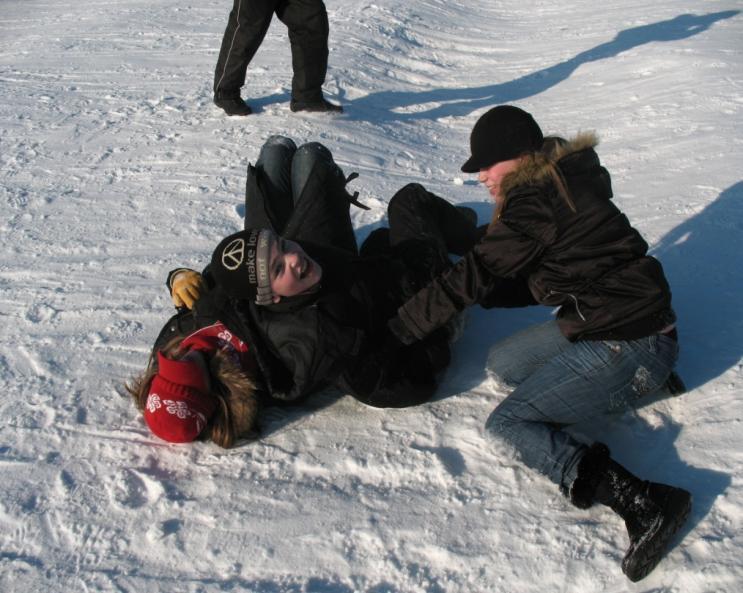 Постарайтесь назвать одним словом   состояние природы, человека на следующих картинах
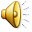 Шар луны под звездным абажуром
Озарял уснувший городок
Э. Асадов «Трусиха»
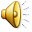 Бывают дни: повеет  теплым ветром, 
Проглянет солнце ярко…
Сияет наше ласковое небо.
И.Бунин « В степи»
Глубоко вдохните и вы почувствуете…
МОРЕ…
«Я живу в Севастополе. В  бухте Омега,
Там, где волны веселые, как дельфины.
На рассвете, устав от игры и бега, 
Чуть качаясь, на солнышке греют спины…» 
                     Э. Асадов «Дума о     Севастополе»
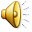 Весело                              Грустно
ТЕМНО                                              СВЕТЛО

    В переулках пахнет морем. В лесу легко дышится.
	  
	Сказуемое в предложениях, характеризующих состояние природы или состояние человека, выражено специальными словами, образующими самостоятельную часть речи – категорию состояния.
Сравнительная характеристика слов категории состояния
Слова категории состояния не изменяются так же, как и наречия
	В предложении в отличии от наречий  синтаксически независимы
	Слова категории состояния в отличии от наречий могут сочетаться  ТОЛЬКО  с глаголами быть, становиться, делаться или употребляться без них.
Утро великолепное, в воздухе прохладно
                                                                                                                                                                                                            -------------------------------------------------------
Мне было прохладно, пришлось идти домой.
Работа с учебником
чтение параграфа  45 учебника
Задание  с. 125
	(письменно)
Упр. 275, 277, 276
тест
Тест
НАЙДИТЕ ОШИБКИ В ОПРЕДЕЛЕНИИ ЧЛЕНОВ ПРЕДЛОЖЕНИЯ. УСТРАНИТЕ ИХ.
а) В лесах было холодно, тихо.
                                                                                                         _______     _____      ______    _____  
б) Тихо  и сонно было холодно в этот час в деревне.

в) Утро великолепное, в воздухе прохладно.
г) Встретили нас почему – то очень прохладно.
                                                                                                                                                                                            -----------------------------------------------------------
д) Мне было прохладно, пришлось идти домой.
Домашнее задание
& 45   упр.279